Integraal PvE Metro Amsterdam en Systeemintegratie
CROW themabijeenkomst  Systems Engineering 18 november 2011
Rik Verdenius, DIVV AMSYS
Programma
Waarom systeemintegratie nodig ?
Systeemintegratie volgens het V model
Opbouw IPVE 
Functie  van het IPVE 
IPVE en veiligheidsmanagement
Hoe verder ?
2
1. Waarom systeemintegratie nodig ?
Bestuurlijke structuur metro Amsterdam
Stadsregio Amsterdam
-concessieverlener OV
Gemeente Amsterdam 
(DIVV)
Eigenaar en 
strategisch beheer 
metroinfra
bekostiging  infra
Projectbureau 
AMSYS
vervoerconcessie
Contract B&O
Bouwcontracten
GVB Vervoer
-OV exploitatie
beschikbare 
infra
GVB Railinfraservices
-Operationeel beheer
-Dagelijks onderhoud
Aannemers
-Vervangingsprojecten 
-Nieuwbouwprojecten
4
Rol van DIVV-AMSYS
Aanschaf nieuw metromaterieel
Aanleg Werkplaats Diemen
Aanleg Opstelterreinen
Aanschaf nieuw S&C systeem
Aanschaf ICT systemen

Tbv Noord/Zuidlijn en bestaande metronet
5
Nieuwe verhoudingen in het OV
Behoefte aan één standaard voor het hele werkende metrosysteem vanwege:

Opdeling van verantwoordelijkheden over meer partijen, 
Meer tijdelijke werkverbanden
Impliciete kennis niet overdraagbaar
Formele opdrachtgever/opdrachtnemer relaties
Prestatiesturing
D & C aanbestedingen
6
Metrovernieuwingen
Noord/Zuidlijn
Nieuwe 
Beveiliging
Vernieuwing  
hoofdwerkplaats
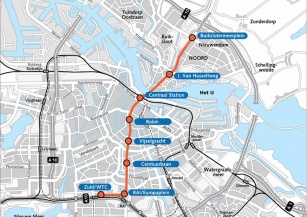 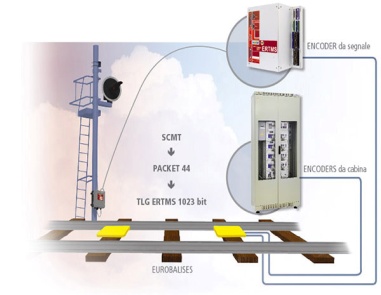 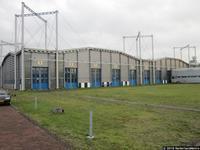 Werkend systeem ?
Vernieuwing 
opstelterreinen
Nieuw materieel
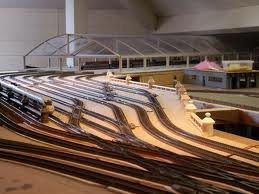 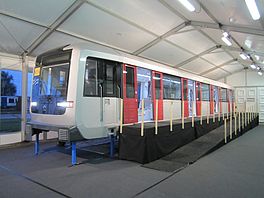 Nieuwe ICT
Renovatie Oostlijn
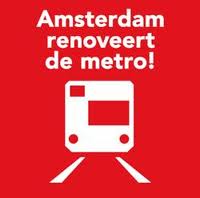 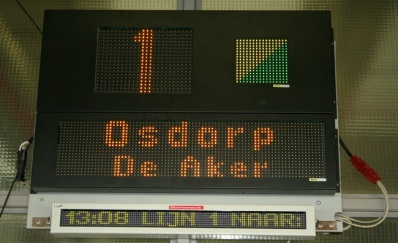 7
Metro vernieuwingen
Aanleiding Noord/Zuidlijn 
Veel  metroprojecten tegelijk: NZL, Renovatie Oostlijn, S&C systeem, nieuw materieel , opstelterreinen, ICT telecom
Onderlinge integratie  niet goed geregeld
Gat tussen bestuurlijke doelstellingen en afzonderlijke projecten
Relaties niet expliciet gemaakt
Veel integratie risico’s – werkt het straks wel samen ?
8
2.Systeemintegratie volgens het V model
Systeemintegratie: wat het is
Borgen van de integrale werking van een systeem dat uit meerdere subsystemen bestaat
Specificeren aan het begin
Toetsen aan het eind
Proceseisen voor het middenstuk

“dus beide poten van de V”
10
Systeemintegratie als integraal proces
Systeemintegratie Testen
als stap in het proces
11
Integratie van techniek, proces en organisatie
Systeemintegratie
Gaat over de integratie van technische systemen onderling 
Maar ook  over integratie van techniek + proces+organisatie
12
Waarom belangrijk?
Een complex systeem als de metro werkt alleen betrouwbaar en veilig als alle onderdelen goed op elkaar zijn afgestemd.
Verantwoordelijkheden voor het  metrosysteem  zijn verdeeld geraakt over meerdere partijen, er is geen integraal verantwoordelijke partij.
GVB was  vroeger de systeemintegrator o.b.v. impliciete kennis.
Expliciet werken is nu noodzakelijk geworden om tussen meerdere partijen voldoende duidelijk te kunnen communiceren en systeemsamenhang te bewaken
13
Waarom urgent?
Veel grote vernieuwingsprojecten tegelijk in Metro Amsterdam: veranderingen zijn geen stap maar een sprong.
Veiligheidsbewijs vereist voor metrovernieuwingen 
Aanbesteding in delen maar dan wel met D&C contracten: vooraf goed specificeren is noodzaak.
14
Bouwstenen systeemintegratie
Programma van eisen (integraal!)
Systeembeschrijving
Interface Management
Koppelen van PVE’s 
Ontwerpverantwoording, 
-verificatie en -validatie
Wijzigingsbeheer 
 Afwijkingenbeheer 
Testen en beproeven
Specificeren
aan het begin
Proceseisen
voor het middenstuk
Toetsen
aan het eind
transparantie en samenwerking is basis voor alles
15
Gelaagdheid systeemintegratie
Netwerkniveau:
Document:		Integraal programma van eisen
Scope:		Gehele netwerk, techniek + organisatie
Projectniveau:
Document:	    Project programma van eisen
Scope:	    Binnen project + interfaces
Contractniveau:
Document:	Contract
Scope:	Binnen contract + interfaces
(Sub)systeemniveau:
Document:	(Sub)systeemspec
Scope: 	Technisch systeem
16
3.Opbouw van het IPVE
Structuur IPVE
Boomstructuur waarborgt compleetheid en dekkendheid
Indeling in niveaus 
Topniveau:werkend systeem
Niveau segmenten
Niveau systemen 
Per niveau: functionele eisen, aspecteisen en raakvlakeisen
18
IPVE Topspecificatie
-Doelstellingen en randvoorwaarden 

-Topeisen
IPVE Segmentspec 
MetroInfrastructuur
IPVE Segmentspec Exploitatie
IPVE Segmentspec
Beheer en Onderhoud
IPVE Segmentspec
MetroStations
IPVE Segmentspec
MetroMaterieel
Ontwerpvoor-schriften stations
Specificatieboom
19
IPVE segmentspecificaties
Exploitatie: basiseisen te leveren vervoerdiensten
Beheer en onderhoud: instandhouding productiemiddelen infra en stations
Infrastructuur
Stations
Materieel
20
4. Functie van het Integraal Programma van Eisen
Wat kunnen we met een IPVE ?
Communicatiemiddel tussen betrokken organisaties
Bron voor afleiding van eisen per metroproject
Tool voor systeemintegratie 
Tool voor aantonen veiligheid (safetycase)
22
Waarom projecten mislukken
Incomplete requirements			13 %
Lack of user involvement			12 %
Lack of resources				11 %
Unrealistic expectations			10 %
Lack of executive support			  9 %
Changing requirements/specs		  9 %
Lack of planning				  8 %
Didn’t need it any longer			  7 %
Other					21 %
Bron:Scientific American sept 1994

           De helft hiervan (51 %)  is beinvloedbaar door goed specificeren
23
23
Hoe het mis kan gaan door incomplete specificaties
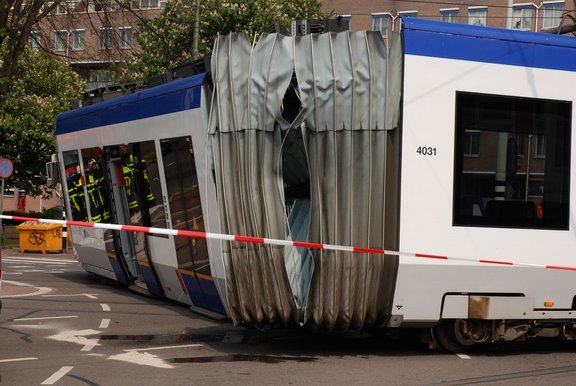 Ontsporing Randstadrail
Incomplete interface eisen infra-materieel : geleidematen
24
Hoe het mis kan gaan door incomplete specificaties
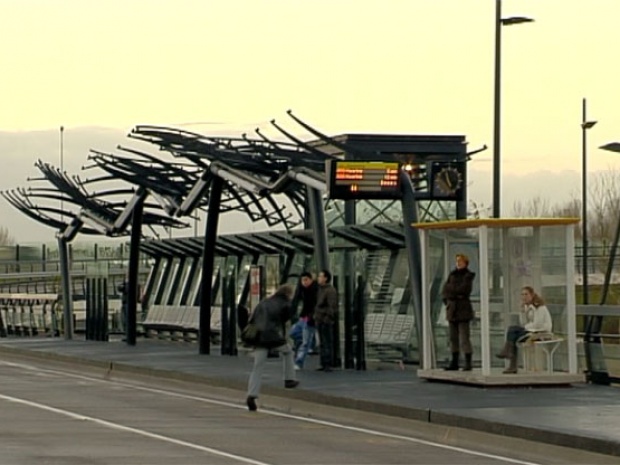 Afgewaaide daken halten Zuidtangent: 
Geen eisen aan windvastheid ?
25
Metro vernieuwingen
?
Amstelveenlijn
ICT/telecom 
systemen
Contract 
infrabeheer
Nieuwe signalling 
&control
Vervoers-
concessie
Nieuw 
materieel
Renovatie 
Oostlijn
Noord/Zuidlijn
26
IPVE =verbindende schakel
Bestuurlijke 
doelstellingen
IPVE 
Metro Amsterdam
Amstelveenlijn
ICT/telecom 
systemen
Contract 
infrabeheer
Nieuwe signalling 
&control
Vervoers-
concessie
Nieuw 
materieel
Renovatie 
Oostlijn
Noord/Zuidlijn
27
IPVE Metro
Doelstellingen
Stadsregio
Eisen
Afleiden en toedelen
Eisen

valideren
Topspecificatie
segmentspecificaties
Exploitatie
concessie
Beheercontract
NZL
Afbouw
contracten
Signalling 
&Control
Opstelterreinen,
werkplaats
Materieel
ROL
Eisen PvE’s en contracten deelsystemen
28
Eisenvergelijkingen (compliance analyse)
FPVE-NZL
NZL TTA specs
Renovatie Oostlijn
VTW’s
Werkpl Diemen
IPVE Topspec 
en segmentspecs
Opstelterreinen
VTA’s
Amstelveenlijn
Signalling
Materieel
29
5. IPVE en veiligheid
Veiligheid via V model aantonen
Aantonen veiligheid door  uitvoeren van het V model

“ Als je aantoont dat het goed werkt, is het ook veilig” 

Hazard Log bevat maatregelen voor  specifieke 
  veiligheidsrisico’s

Maatregelen Hazard Log zijn expliciet opgenomen in IPVE

Documenteren V model ,vastleggen door 
  configuratie management
31
6.Hoe verder ?
32
Cement om de bouwstenen: organisatie
Eenduidige aansturing nodig
Vorming Dienst Metro Amsterdam 
Integrale aansturing van  beheer bestaande metronet en   alle metroprojecten
Transformatie huidige stuurgroep AMSYS  (SRA, DIVV, GVB) tot Stuurgroep Metro 
Transformatie huidige werkgroep systeemintegratie 

Resultaat: effectief samenspel betrokkenen
33
Verdere werkwijze cf V model
Ontwerpfase: Contracteisen NZL worden nu gevalideerd met IPVE dmv  reviews 
Afwijkingen leiden tot aanpassing van contracteisen of tot ontheffing via VTW proces
Invoering  change control op IPVE en ontwerpen 
Realisatiefase: leverancier verifieert DO’s en producten tegen contracteisen 
FAT, SAT en SIT
In proefbedrijf vindt  finale integratietest plaats voor in dienststelling
Validatie  van het werkende systeem tegen de bestuurlijke doelstellingen
34
Lessons learned
Systeemintegratie levert meerwaarde
Goed IPVE is basis voor succesvol procesverloop cf V model
Het is nooit te laat: een IPVE opstellen is meestal reverse -engineering
Eisenvergelijkingen zijn effectief middel om belangrijkste integratierisico’s eruit te halen
Door samenwerkingscultuur is ook bij verbrokkelde organisatie veel te bereiken
35